Competitive Algorithm Calculation Testing in a Unified System
(C.A.C.T.U.S.)
Detailed Design
Presented By:
ExoNET Solutions
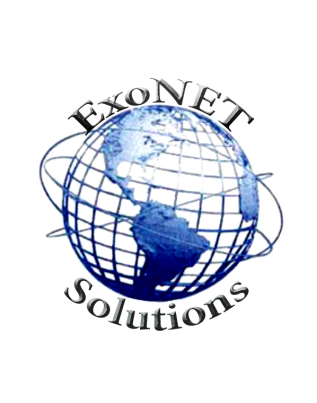 3/1/2011
1
Welcome
Dr. Darren Lim
Associate Professor of Computer Science
Siena College
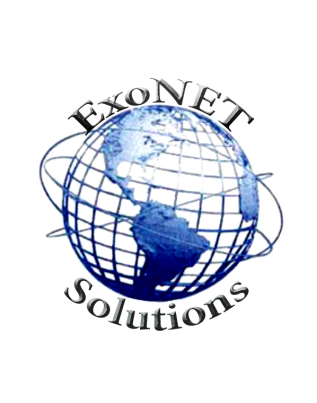 ExoNET Solutions - Detailed Design
2
Agenda
Introductions
Problem Overview
Project Status
Prototype Screens
Data Design
Testing
Unit Tests
Timeline
What is next for ExoNET?
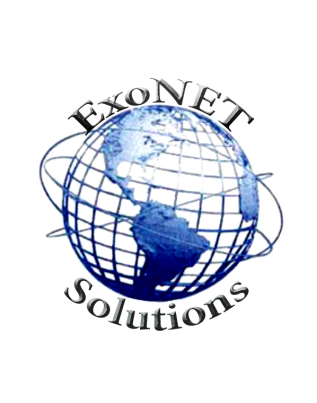 ExoNET Solutions - Detailed Design
3
ExoNET SolutionsTeam Members
Stephanie Del Belso
Team Leader
David Purcell
Lead Programmer


Thomas Delaney
Database Admin/System Admin
Marco Samaritoni
Testing Manager


Paul Amodeo
Web Master/Interface Expert
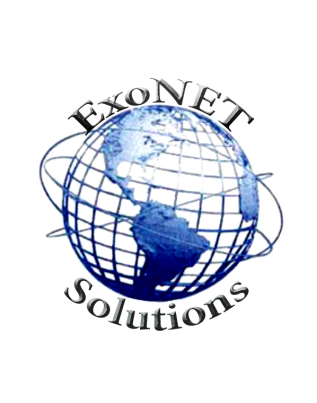 ExoNET Solutions - Detailed Design
4
Agenda
Introductions
Problem Overview
Project Status
Prototype Screens
Data Design
Testing
Unit Tests
Timeline
What is next for ExoNET?
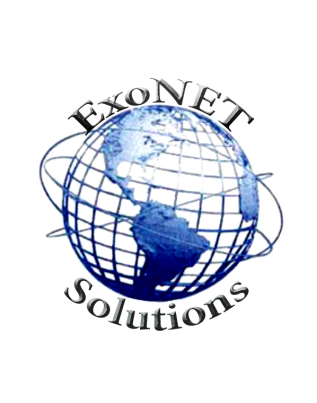 ExoNET Solutions - Detailed Design
5
Problem Overview
Current contest system is loosely structured
Inconvenient for judges and contestants
Not easily maintained
Not fully automated
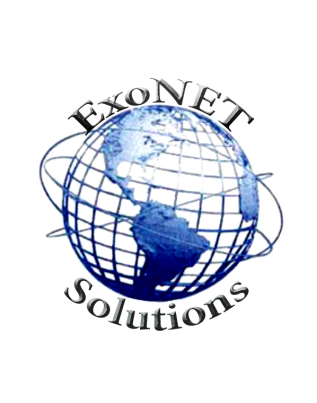 ExoNET Solutions - Detailed Design
6
Agenda
Introductions
Problem Overview
Project Status
Prototype Screens
Data Design
Testing
Unit Tests
Timeline
What is next for ExoNET?
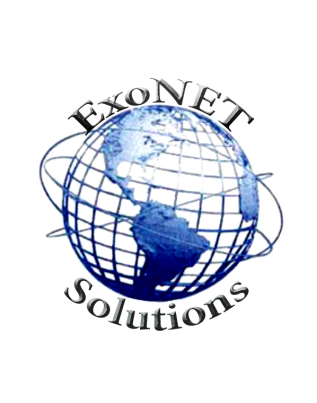 ExoNET Solutions - Detailed Design
7
Project Status
Development 
and 
Testing
Detailed Design
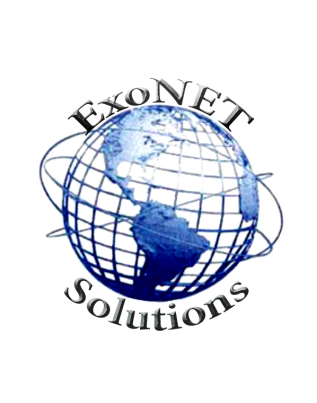 ExoNET Solutions - Detailed Design
8
Agenda
Introductions
Problem Overview
Project Status
Prototype Screens
Data Design
Testing
Unit Tests
Timeline
What is next for ExoNET?
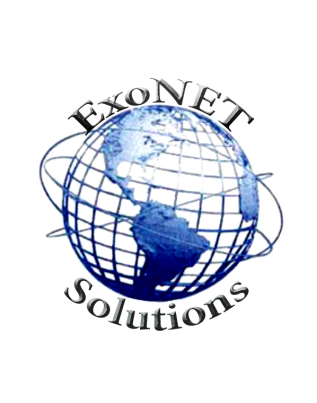 ExoNET Solutions - Detailed Design
9
Prototype-Scoreboard
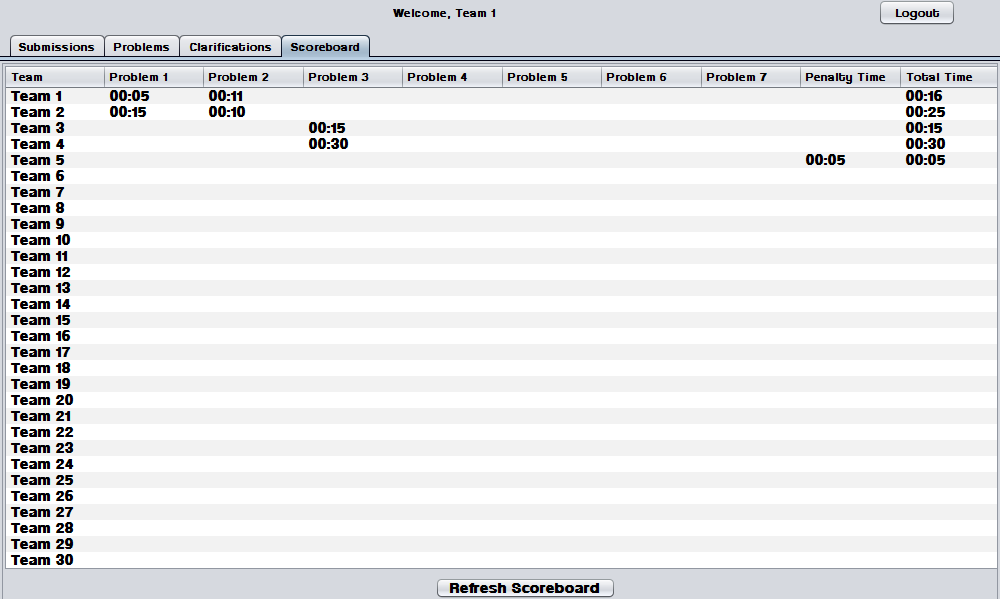 ExoNET Solutions - Detailed Design
10
Prototype-Contestant Submission Tab
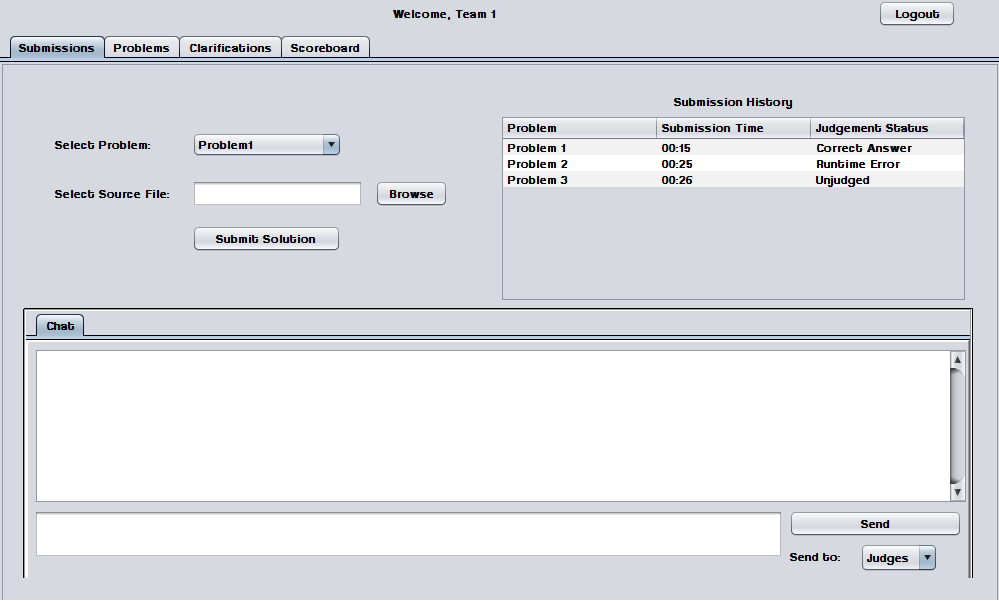 ExoNET Solutions - Detailed Design
11
Prototype-Judge Submissions Tab
ExoNET Solutions - Detailed Design
12
Prototype-System Administrator Manage Accounts Tab
ExoNET Solutions - Detailed Design
13
Prototype-System Administrator Configure Contest Settings Tab (Error Message)
ExoNET Solutions - Detailed Design
14
Agenda
Introductions
Problem Overview
Project Status
Prototype Screens
Data Design
Testing
Unit Tests
Timeline
What is next for ExoNET?
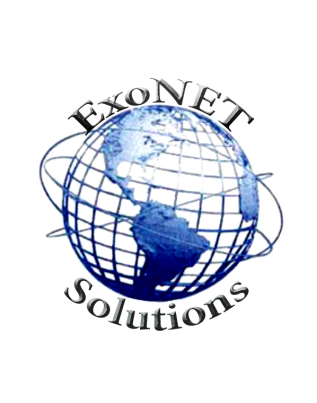 ExoNET Solutions - Detailed Design
15
ER Diagram
ExoNET Solutions – Detailed Design
16
Database Relational Schema
Scoreboard(date dateActivatedForContest(PrimaryKey),date timeActivatedForContest,Integer stopTime, date timeSubmission(references ProblemSubmission(timeSubmitted)))

ContestProblem(Integer probID(Primary Key), File test Output, File testInput, File problemDescription)

Judge(String jUserName(PrimaryKey), String[] Clarifications, String jPassword,  String jLastName,  String jFirstName)

Contestant(Integer ContestantID(Primary Key), String firstName, String lastName, String teamName (references Team(userName)))

ProblemSubmission(date timeSubmitted(Primary Key), File submittedFile, String teamName(references Team(userName)),Integer contestNumber(references ContestProblem(probID)))

Team(date totalSubmissionTime, String password, Integer contestPosition, String username(Primary Key), Integer numberOfMembers, String Association/School, date timeforContest(references Scoreboard(dateActivatedForContest)),String judge(references(Judge(jusername)))
ExoNET Solutions – Detailed Design
17
Agenda
Introductions
Problem Overview
Project Status
Prototype Screens
Data Design
Testing
Unit Tests
Timeline
What is next for ExoNET?
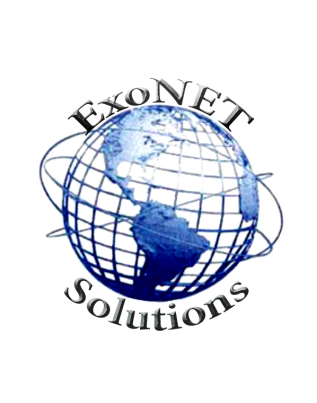 ExoNET Solutions –Detailed Design
18
Testing - Overview and Strategy
Testing consists of multiple test cases for each type of user in the system

These tests are used to measure the overall performance of the system

Tests include: Unit Test, Integration Test, System Test, Performance Test and Acceptance Test
ExoNET Solutions – Detailed Design
19
Testing - Integration Test
Tests how well different components of C.A.C.T.U.S interact with each other

Each individual component must first have a successful Unit Test
ExoNET Solutions – Detailed Design
20
Testing - System Test
Ensures that the system meets all Functional Requirements

The Functional Requirements Inventory contains a list of specifications for each type of user
ExoNET Solutions - Detailed Design
21
Testing – Performance Test
Ensures that C.A.C.T.U.S. functions even with a large number of users

The nature of this project requires that the system be able to handle traffic from a large number of users
ExoNET Solutions - Detailed Design
22
Testing – Acceptance Test
The final test to validate the system 

Tests that the system meets both Functional and Non-Functional Requirements
ExoNET Solutions - Detailed Design
23
Agenda
Introductions
Problem Overview
Project Status
Prototype Screens
Data Design
Testing
Unit Tests
Timeline
What is next for ExoNET?
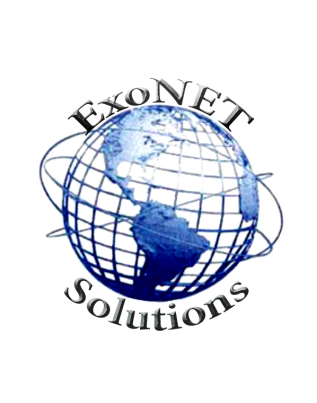 ExoNET Solutions - Detailed Design
24
Unit Tests
Serve as the backbone of the Test Plan
Based on the functionality of a single component of the system
Comprised of many Test Cases, which are individual members of a Unit Test
ExoNET Solutions – Detailed Design
25
Agenda
Introductions
Problem Overview
Project Status
Prototype Screens
Data Design
Testing
Unit Tests
Timeline
What is next for ExoNET?
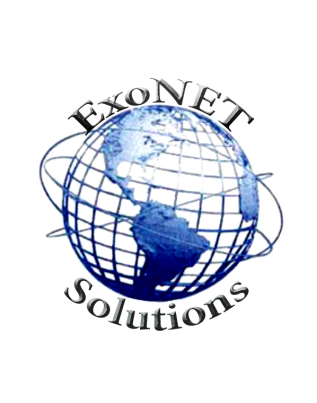 ExoNET Solutions - Detailed Design
26
Timeline
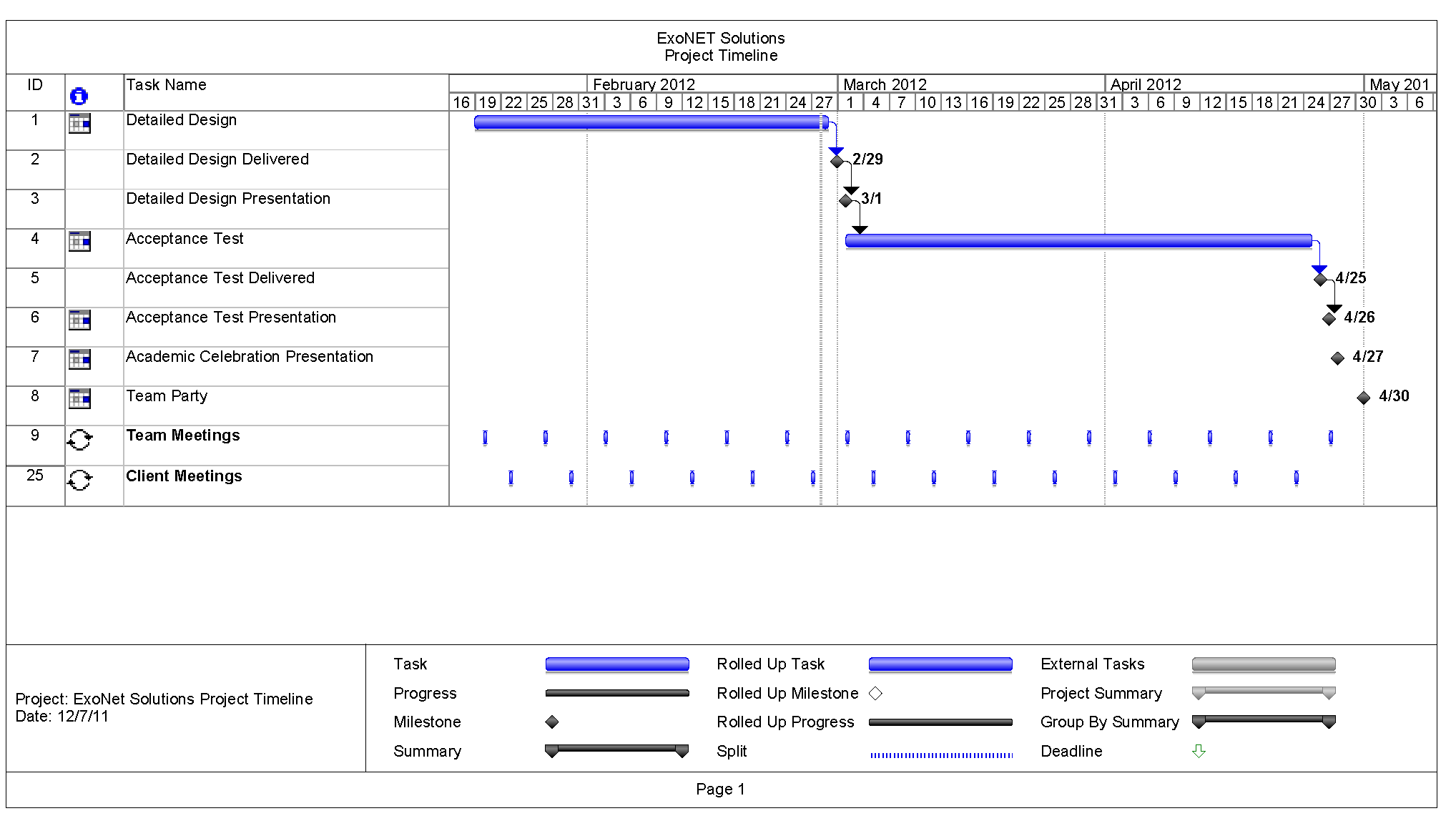 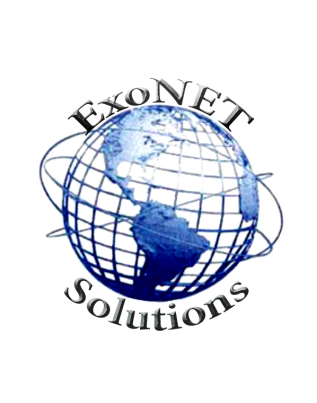 ExoNET Solutions – Detailed Design
27
Agenda
Introductions
Problem Overview
Project Status
Prototype Screens
Data Design
Testing
Unit Tests
Timeline
What is next for ExoNET?
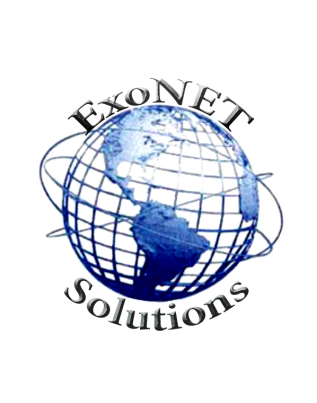 ExoNET Solutions –Detailed Design
28
What is next for ExoNET?
Acceptance Test Delivered – April 25th, 2012
Acceptance Test Presentation – April 26th, 2012
Academic Celebration Demonstration – April 27th 2012
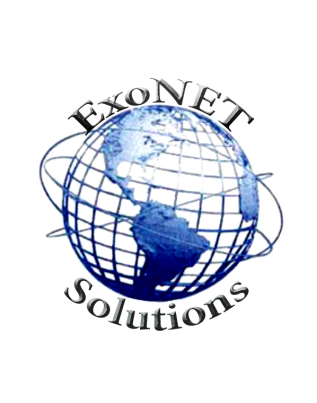 ExoNET Solutions - Detailed Design
29
Thank You.
Questions? Comments?
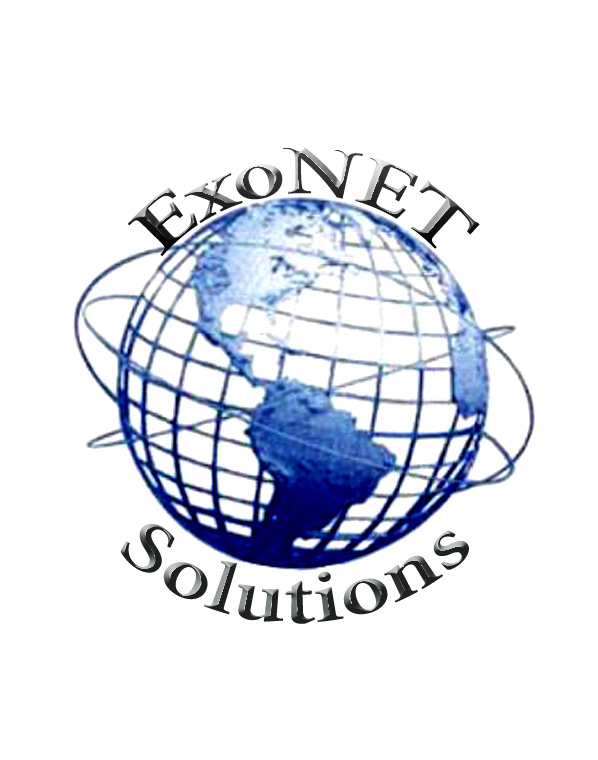 ExoNET Solutions - Detailed Design
30